Chemical Equations
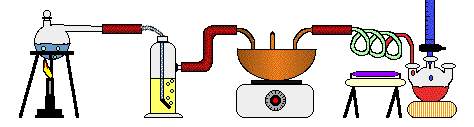 Laws
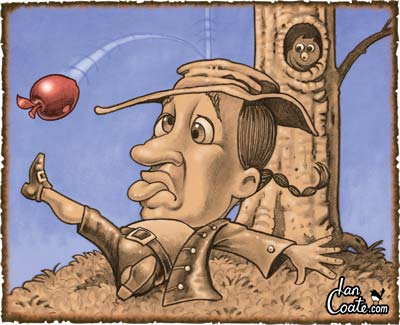 The Law of Conservation of Mass
In a chemical reaction the total mass of everything at the end of the reaction is the same as the total mass at the beginning.

The Law of Constant Composition
However you make a compound, it always contains the same elements in the same proportions by mass.
Chemical Equations
Chemical equations use symbols and formulae to represent chemical change.
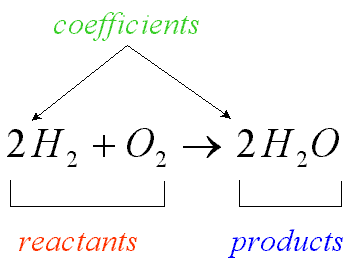 Chemical Formula
Examples:

2H – 2 atoms of hydrogen, not bonded together. 
The 2 is called a coefficient.

H2 – 1 molecule of hydrogen, made up of 2 atoms of hydrogen bonded together.

2H2 – 2 molecules of hydrogen, in total 4 atoms of hydrogen.
Chemical Formula
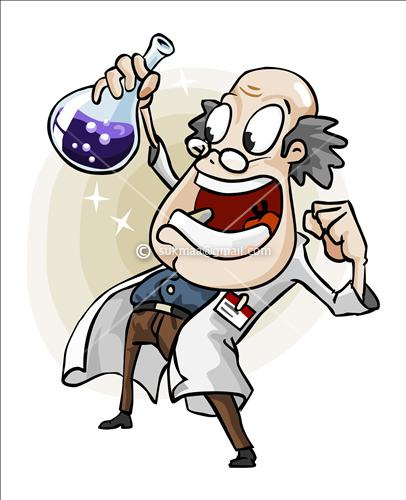 Examples:

Ca(OH)2 – 1 Ca2+ and 2 OH-
So the amount of each element is 1Ca, 2O and 2H atoms. 

3H2SO4 – consists of 6H, 3S and 12O atoms.
Writing Chemical Equations
The conventions which are used when writing chemical equations are:

 The reactants are placed on the left side of the equation and the products are placed on the right side with an arrow (→) separating reactants from products.

A plus sign (+) separates each reactant or product.

 The physical state of the chemical is usually written as a subscript. These physical states are:
(s) – solid, (l) – liquid, (g) – gas, (aq) – aqueous
Other chemicals and factors which are required for the reaction to occur but do not change during the reaction can be written above the arrow, e.g. catalysts, a specific temperature, a specific pressure.

 If a reaction is reversible a double arrow is used : 

 When reading a chemical equation, each of the signs represents a word or statement.
Example: 2Fe(s) + 3Cl(g) → 2FeCl3(s)
‘Solid iron reacts with chlorine gas to form solid iron (III) chloride’
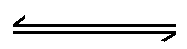 Balancing Chemical Equations
When is a scale balanced?
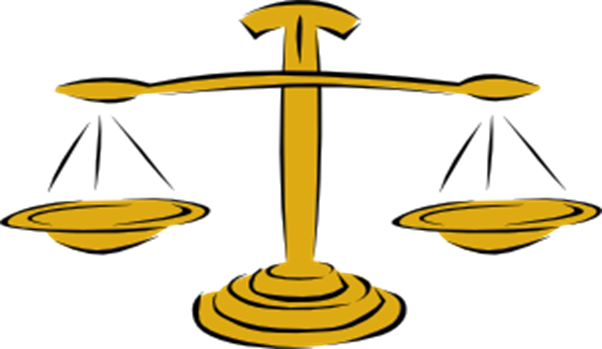 What do we need to do to balance the scale below?
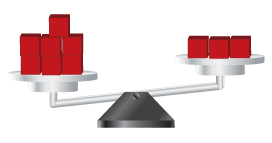 Balancing Chemical Equations
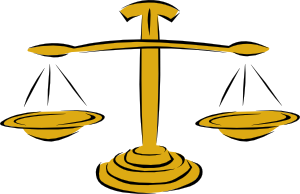 Early chemists noticed that in a chemical reaction, the total mass of the reactants always equalled the total mass of the products. This led to the Law of Conservation of Mass which states that matter can neither be created nor destroyed.
Atoms in a chemical equation are neither created nor destroyed; they are only rearranged. A chemical equation that conforms to this law is known as a balanced chemical equation. 

In a balanced chemical equation there must be the same number of atoms of each element on the right hand side of the equation as there are on the left hand side. 

When an equation is balanced, the mass of the reactants will equal the mass of the products.
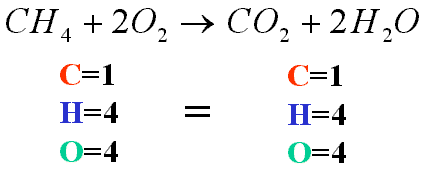 Example 1
Balance the equation: Zn(s) + HCl(aq) → ZnCl2(aq) + H2(g)



To balance, we need 2 H and 2 Cl on the left. Therefore, we put a 2 in front of HCl.



We get, Zn(s) + 2HCl(aq) → ZnCl2(aq) + H2(g)
Example 2
Balance the equation: N2(g) + H2(g)  → NH3(g) 


We need 2 N on the right, so we put a 2 in front of NH3


We need 6 H on the left, so we put a 3 in front of H2


We get, N2(g)  + 3H2(g)  → 2NH3(g)
Example 3
Balance the equation: Fe(s) + H2SO4(aq)  → Fe2(SO4)3(aq) + H2(g)



We need 2 Fe and 3 SO4 on the left, so we put a 2 in front of Fe and a 3 in front of H2SO4



We need 6 H on the right, so we put a 3 in front of H2
We get, 2Fe(s) + 3H2SO4(aq)  → Fe2(SO4)3(aq) + 3H2(g)
Example 4
Balance the equation: C3H8(g) + O2(g)  → CO2(g) + H2O(g)



To balance, put a 3 in front of CO2 and a 4 in front of H2O


To balance the O, put a 5 in front of O2
We get, C3H8(g) + 5O2(g)  → 3CO2(g) + 4H2O(g)
Example 5
You try it!

Balance the equation: C2H6(g) + O2(g)  → CO2(g) + H2O(g)
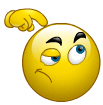 Answer: 2C2H6(g) + 7O2(g)  → 4CO2(g) + 6H2O(g)
Examination Tips
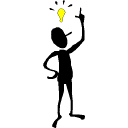 When balancing chemical equations its is best to begin with an element other than hydrogen or oxygen. 

Start with the elements immediately after the arrow, excluding hydrogen and oxygen.

Balance the hydrogen atoms second from last and oxygen atoms last.
Calculations from Equations
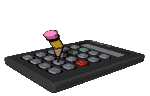 Limiting Reactant & Excess Reactant
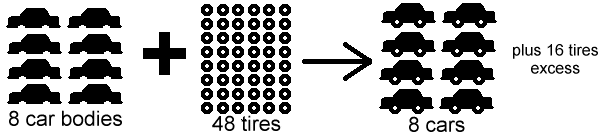 Limiting Reactant - The reactant in a chemical reaction that limits the amount of product that can be formed. The reaction will stop when all of the limiting reactant is consumed. 

Excess Reactant - The reactant in a chemical reaction that remains when a reaction stops when the limiting reactant is completely consumed.
Example
When limestone, CaCO3, is heated, calcium oxide is formed. 
Calculate the mass of calcium oxide which would be produced by heating 25g of limestone. 
(Relative atomic masses: C = 12; O = 16; H = 1)
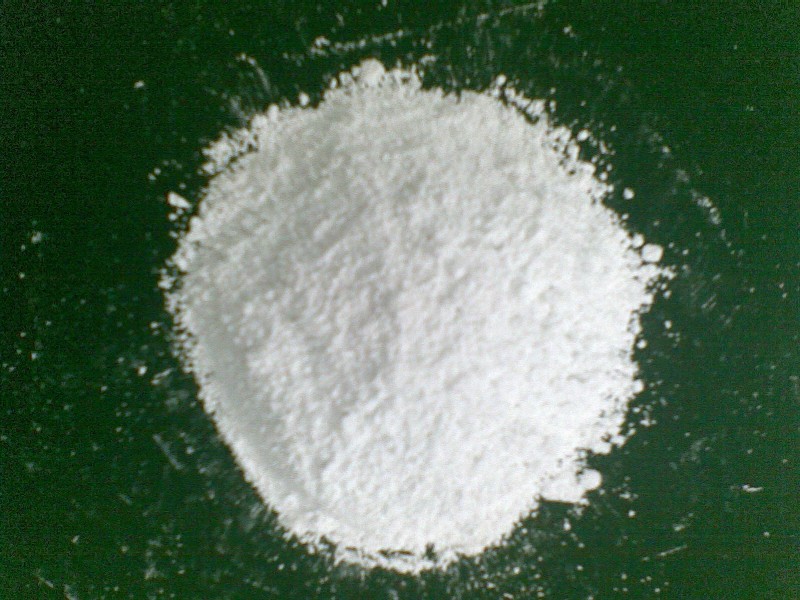 Answer
CaCO3(s) ® CaO(s) + CO2(g)

1 mol CaCO3 produces 1 mol CaO(s)

100g CaCO3(s) (1 mol) produces 56g (1 mol) CaO(s)

If 100g CaCO3(s) gives 56g CaO(s)

Then 1g CaCO3  will give 56 g CaO(s)
                                        100

And, 25g CaCO3 will give 56 x 25 g CaO(s)
                                                           100

                                       = 14g CaO
Worksheet
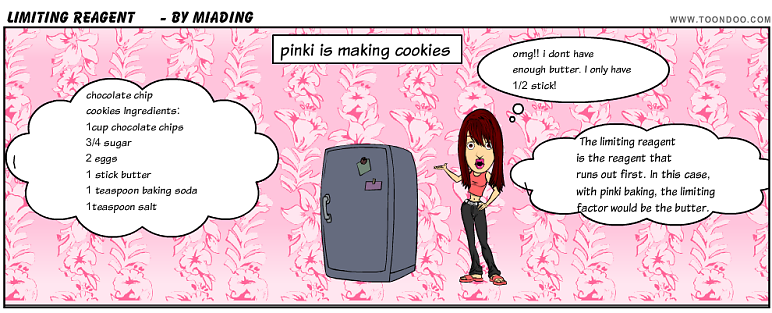 Calculations based on Chemical Equations.
Calculations involving Gas Volumes
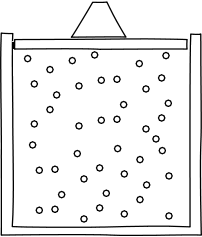 Calculations Involving Gas Volumes
Units of Volume

Volumes (of gases or liquids) are measured in cubic centimetres (cm3) or 
cubic decimetres (dm3) or 
litres (l).

1 litre = 1 dm3 = 1000cm3
Avogadro’s Law
Equal volumes of gases at the same temperature and pressure contain equal numbers of molecules.
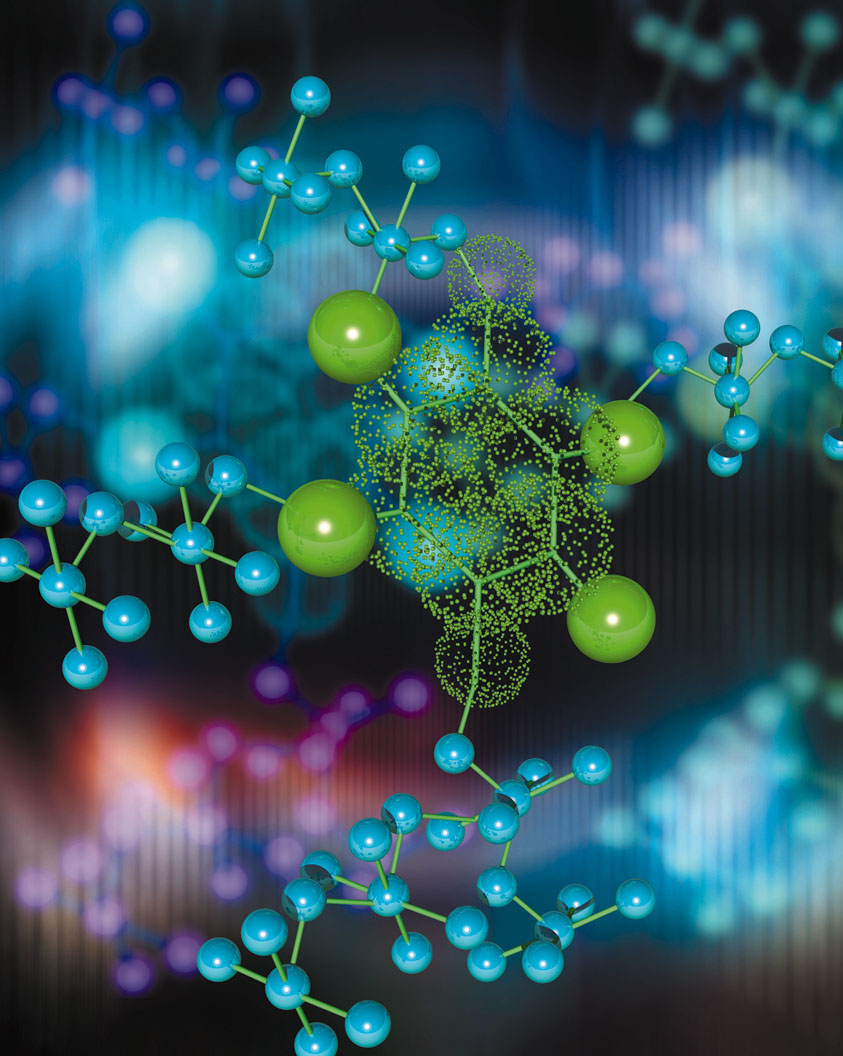 The Molar Volume of a Gas
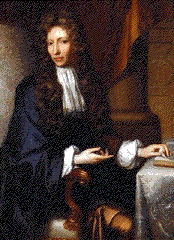 1 mole of any gas occupies 24 dm3 (24 000 cm3) at rtp (room temperature and pressure).

1 mole of any gas occupies 22.4 dm3 (22 400 cm3) at stp (standard temperature and pressure).
Example 1
Calculate the volume of carbon dioxide produced at room temperature and pressure when an excess of dilute hydrochloric acid is added to 1.00 g of calcium carbonate.

(RAMs: C = 12; O = 16; Ca = 40. Molar volume = 24 dm3 at rtp)
Answer
CaCO3(s) + 2HCl(aq) → CaCl2(aq) + CO2(g) + H2O(l)

1 mol CaCO3 gives 1 mol CO2

100 g CaCO3 gives 24dm3 CO2 at rtp

1 g CaCO3 gives  1    x 24 dm3 CO2
                            100

                            = 0.24 dm3 CO2
Example 2
What is the maximum mass of aluminium which you could add to an excess of dilute hydrochloric acid so that you produced no more than 100 cm3 of hydrogen at room temperature and pressure?
(RAM: Al = 27. Molar volume = 24 000 cm3 at rtp) 

N.B. In this example, dilute hydrochloric acid is in excess and aluminium is the limiting reactant.
Using an excess of dilute hydrochloric acid ensures that all of the aluminium reacts completely.
Answer
2Al(s) + 6HCl(aq) → 2AlCl3(aq) + 3H2(g)

2 mol Al gives 3 mol H2

(2x27)g Al gives (3x24000)cm3 H2

54 g Al gives 72000 cm3 H2

    72  000 cm3 H2 comes from 54 g Al

    100 cm3 H2 comes from     54    x 100 g Al
                                            72000

                                           = 0.075 g Al
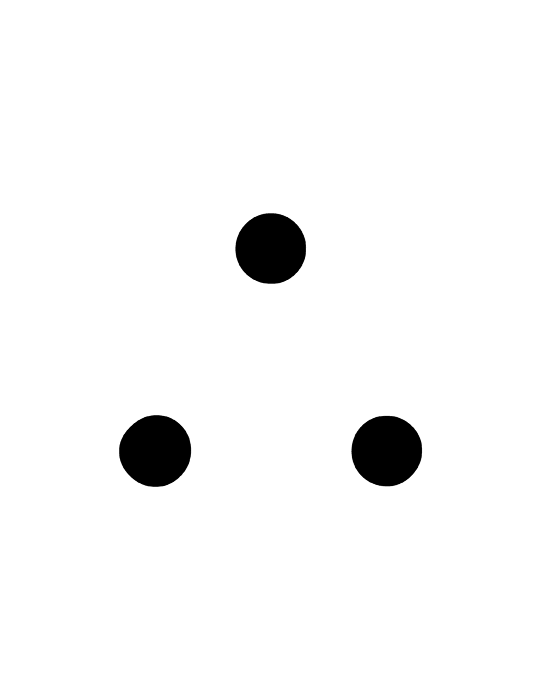 Worksheet
1. Carbon monoxide burns according to the equation:
 
2CO(g) + O2(g) → 2CO2(g)
 
(a) Calculate the volume of oxygen needed for the complete combustion of 100 cm3 of carbon monoxide.
 
(b) What volume of carbon dioxide will be formed?
Worksheet
2. Calculate the volume of hydrogen (measured at room temperature and pressure) obtainable by reacting 0.240 g of magnesium with an excess of dilute sulphuric acid. (RAM: Mg = 24. Molar volume = 24 000 cm3 at rtp)
 
Mg(s) + H2SO4(aq) → MgSO4(aq) + H2(g)
Percentage Yield
In theory, a reaction may be shown to produce a certain amount of product. However, some product may be left on the apparatus or some might be spilled.
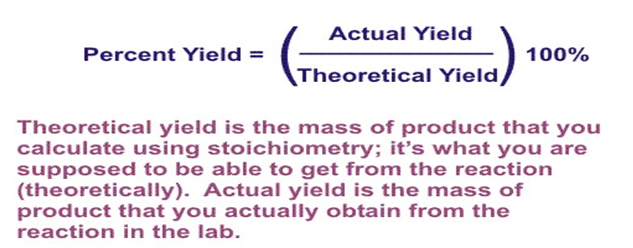 Percentage Yield Example
If your calculation shows that you should get 10 g of product but you only recover 9 g, then your yield is 9 g out of a possible 10 g.
     


       Percentage Yield = 9  x 100
                                     10
                                   = 90 %